Maths Counts 2016
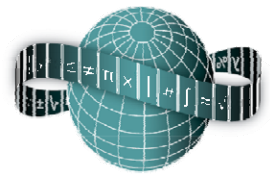 Reflections on Practice
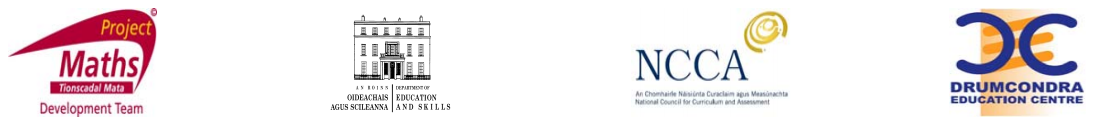 Introduction to Linear Equations
Laois Education Centre, Portlaoise
Denise Carroll
Part-Time Associate, Project Maths Team
Tommy Lyons
Teresa Egan
Our Lady's Secondary School, Templemore.
Knockbeg College, Carlow.
Tommy Lyons, Our Lady's Secondary School, Templemore.
25 February 2016
40 minute lesson
1st year mixed ability
Identify the issue to overcome
Summarise the learning and identify the next step
Meitheal Macnaimh as a groundwork for designing the lesson
Post lesson discussion to solidify the ideas to overcome the issue.
Designing unit and lesson
Conduct research lesson with peer observation
Identifying the Issue
Algebra
Students find difficult to learn
Teachers find difficult to teach using student activity
Student Learning Goals
Long Term Goals
I’d like my students to appreciate that mathematics can be used to communicate thinking effectively
I’d like my students to appreciate that algebra is a tool for making sense of certain situations
I’d like to foster my students to become independent learners
I’d like my students to become more creative when devising approaches and methods to solve problems
I’d like to emphasise to students that a problem can have several equally valid solutions
I’d like to build my students’ enthusiasm for the subject by engaging them with stimulating activities
I’d like my students to connect and review the concepts that we have studied already
Student Learning Goals
Short Term Goals
I’d like my students to understand inverse operations
I’d like my students to be able to use inverse operations to balance a linear relationship
Design of the lesson
Identify the task
Looked for a task that we hoped would allow the students to meet the goals we had set.
Used a task adapted from a question from the textbook.
     
  “Using any one of the four operations addition, subtraction, multiplication and division, convert the number 6 into the number 18 as many ways as you can.”
Anticipated student responses 
- Meitheal Macnaimh
12 + 6 = 18
24 – 6 = 18
6 x 3 = 18
108 / 6 = 18
Refine the Task
One number from each equation would be covered with a box, initially, and then a variable. This is to encourage students to connect prior knowledge from previous chapter and from primary school curriculum.
 The teacher then sets the question "How would you find the unknown number if you didn’t already know what it was?"
Anticipated student responses 
- Meitheal Macnaimh
Our first thought was that students would simply use trial and error. 
12 + 6 = 18 so x = 6
24 – 6 = 18 so y = 24
3 x 6 = 18 so p = 6
108/6 = 18 so m = 108
Anticipated student responses 
- Meitheal Macnaimh
Our next anticipated response was the use of inverse operations, but without using the "balancing" notation.
18 – 12 = 6
18 + 6 = 24
18/3 = 6
18 x 6 = 108
Our third anticipated response was using inverse operations but used twice to balance both sides. This, we hoped, would be done by at least one student in any format and could then be displayed on the board as one of our student responses.
y – 6 = 18                     m/6 = 18
                +6            +6                                             x6          x6
   y       = 24                     m    = 108
x + 6 = 18                 p x 6 = 18
     -6         -6                                                       /6           /6
x       = 12                   p       = 3
Plan for Peer Observation
Teresa and I would observe and we were both going to use the lesson note app. It made sense to split the class between us in order to cause the least amount of disruption for both Tommy and the students.
We were looking for evidence that students were attaining the goals as outlined in the lesson proposal.
Findings
All students came up with the first set of linear relationships
    12 + 6 = 18
    24 – 6 = 18
    6 x 3 = 18
    108 / 6 = 18
In the second part of the task, not one student in the class used trial and error
All students progressed immediately to using inverse operations
Misconception – subtraction is commutative
Unfortunately, no student used the inverse operations to balance the equation.
😢
Board plan
Actual board plan during lesson
Reflections and Recommendations
Did we achieve our goal as set out in the proposal?
Not fully.

In hindsight we feel we may have been overly ambitious in our expectations of the students. To achieve the learning outcome, in terms of balancing the equation, may have been an unrealistic goal.
Did student learning take place?
Yes 

We do feel however that their success with this skill in subsequent lessons was partly due to our emphasis on inverse operations for this lesson.
What changes should we make?

On reflection we feel that this lesson proposal is more suitable for introducing and reinforcing the idea of using inverse operations rather than as an introduction to the balancing method. In future classes, where this topic was being taught, we would use it for this purpose.
Any Questions?
Maths Counts 2016
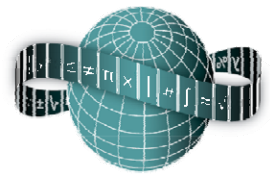 Thank You!
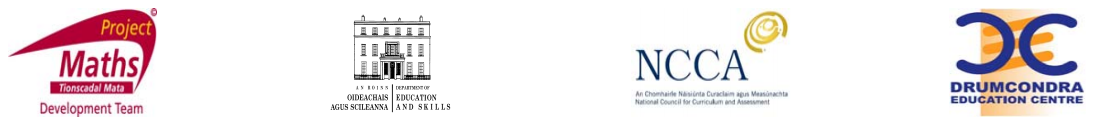